D& I Council Meeting
Agenda
Welcome new member, Shirley Yang!LogoMetricsStatus of Supervisory D&I TrainingIntegrated D&I ManagementStatus of D&I Policy  

Inclusion Examples
Logo/Back
Logo/Front
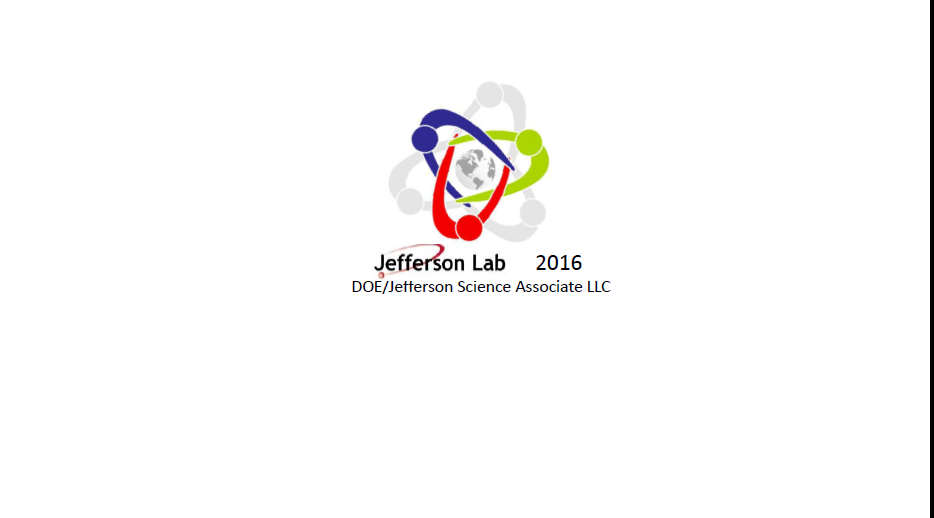 Metrics
Understanding if we are Increasing D&I awareness
Tools & Data Available to Us
Recommended Metrics and Approaches
Understanding if we are Increasing D&I Awareness
Objective was to recommend metrics to:
measure progress and 
measure effectiveness of our efforts in raising D&I awareness, both internally and externally


Metrics require data
We have some good data sources in use – both internal and external; others will need to be developed and analyzed
1
Tools & Data Available to Us
INTERNAL:
2014 D&I baseline survey, plus comments
Possible to segment this by division and/or position type.  This will allow us to identify the high impact areas
Interview Panels and Hiring Managers
Conduct D&I training; survey them before and after and compare results

EXTERNAL:
HR data on qualified applicants by position type (i.e., gender, ethnicity etc. for physicists, engineers, etc). Quick accumulation of data
Turnover vs new hire groups
Another area to segment by division and/or position type
New hire surveys (beginning-of-day 1 vs end-of-year 1) 
External perception vs internal perception; provides both Lab-wide and division level pictures.  Gradual accumulation of data
2
Recommended Metrics and Approaches
Continue D&I surveys
Use 2014 as a baseline
Parse data by division, gender, ethnicity, etc.
Compare over time

Implement hiring process and applicant metrics
Measure progress in efforts to raise awareness of interview panels and hiring managers  
Develop KPI’s for tracking Diversity & Recruitment

Implement new hire perception survey
Beginning-of-day 1 vs End-of-Year 1
Parse data by division, gender, ethnicity, etc.
3
Supervisory D&I Training
Launched a more comprehensive Management Development curriculum January 2016
This was piloted in Fall 2015 
Content delivery is a blend of web-based training and classroom sessions with scenarios – emphasis on situational based learning vs lecture
Curriculum comprised of 4 sections 
Policies and resources
Responsibilities (transitioning from peer to supervisor/delegation, etc.)
Leadership
Communication related to gender, cultural background and implicit bias
What is Integrated Diversity/Inclusion Management?
Borrowing Heavily from ISM
Policy
Admin Manual
Leadership Engagement/Involvement
Montage
Line Management Responsibility
HR working with Interview panels
Line organizations attend job fairs
Training
Planned supervisory and OFCCP training

Resources to Implement
Accountability
Core Expectations revisions

Feedback & Improvement
Integrated Safety Management
Borrowing Heavily from ISM
https://www.jlab.org/ehs/ISM/
https://www.jlab.org/ehs/ISM/docs/Integrating%20Safety%20into%20Work%20at%20JLab.pdf
https://www.jlab.org/ehs/ISM/FUNCTIONS.html

But most importantly: Integrated Diversity & Inclusion Management requires Motivated people, who understand that diversity and inclusion are everybody’s responsibility
Integrated Diversity & Inclusion Management
Overarching goal: develop innate understanding of how to implement and reinforce (within oneself) Integrated Diversity & Inclusion Management
What is meant is how to implement IDIM in people’s activities
These activities can for example be:
A hiring process
A meeting
A conversation
Workforce planning
Succession planning
Professional development
New employment orientation
…
Integrated Safety Management Poster
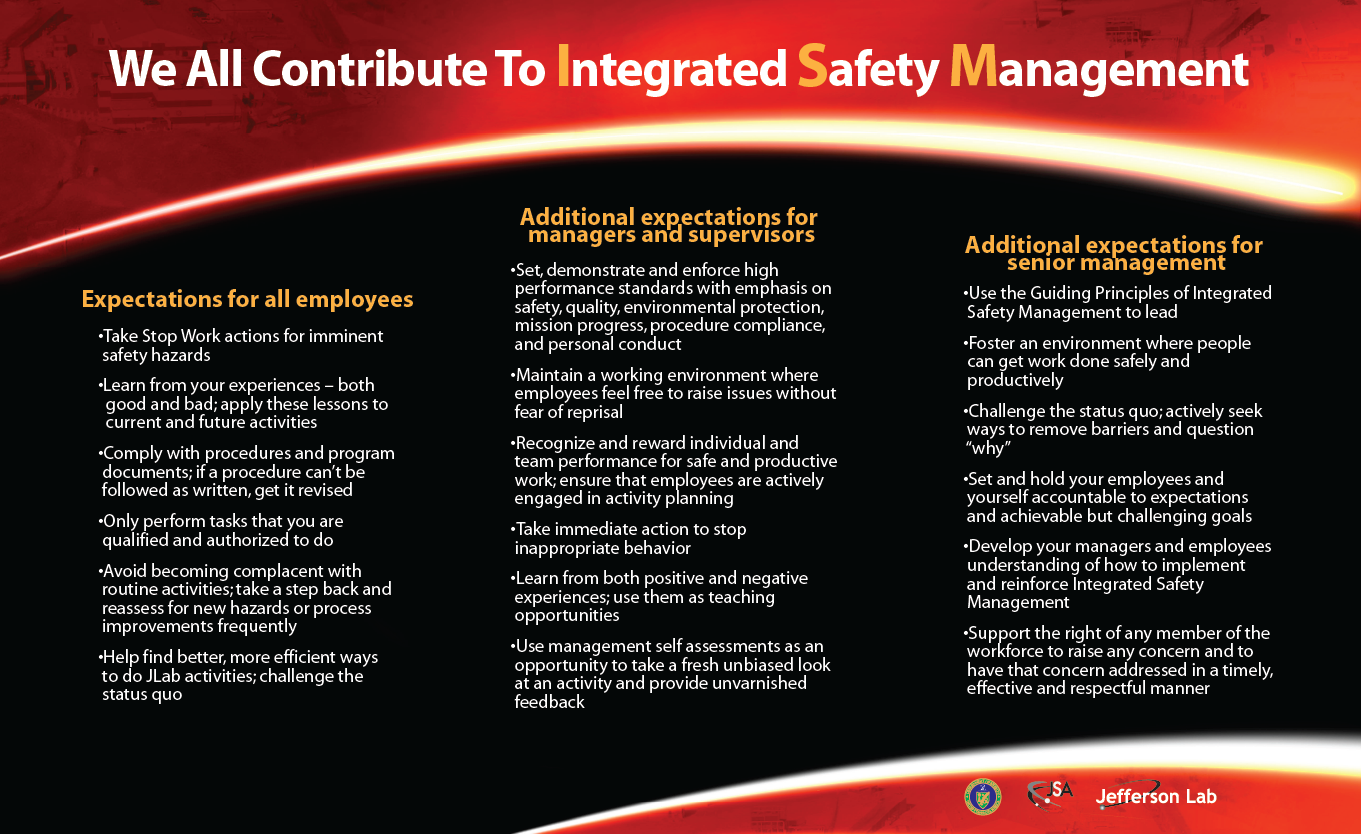 Text for Integrated D & I Management Poster
Integrated D & I Management – Core Functions
Overarching goal: develop innate understanding of how to implement and reinforce (within oneself) Integrated Diversity & Inclusion Management
Diversity & Inclusion Consideration List - Meeting
EXAMPLE FOR MEETING (DRAFT) – These D&I Consideration Lists are just cheat sheets to raise awareness and ensure proper inclusion of everybody

YES/NO	Were you inclusive in your invitation list for this meeting?
YES/NO	Did you make an effort to have all representatives from underrepresented 		groups state their opinion?
YES/NO	Did you ensure that all representatives who were interrupted got a chance 		to express themselves later on?
YES/NO	Did you make an effort to credit the first person to come up with an idea?
YES/NO	Did you reach out to ensure nobody thought they had this idea first and
		did not receive proper credit?
YES/NO	Were the ideas and opinions of all representatives properly folded into the 		outcome of the meeting?
YES/NO	If the meeting resulted in follow-up work or discussion, do the people 			chosen for this follow-up represent a wide and diverse group?
YES/NO	…
D & I Consideration List – Succession Planning
EXAMPLE FOR SUCCESSION PLANNING (DRAFT) – These D&I Consideration Lists are just cheat sheets to raise awareness and ensure proper inclusion of everybody

YES/NO	Have you identified those positions critical to your organization?
YES/NO	Did you identify criteria for success in those positions?
YES/NO    For each position, have you identified potential internal candidates within your organization?  
YES/NO	Did you make an effort to consider all potential candidates based upon pre-established criteria?
YES/NO	Did you make an effort to consider all potential candidates from underrepresented groups?
YES/NO    Did you make an effort to identify those candidates who, perhaps may not be “ready” to step into a position at this time, but certainly can meet the criteria for success with some development/mentoring (See Professional Development Consideration List)
D & I Consideration List – Professional Development
EXAMPLE FOR PROFESSIONAL DEVELOPMENT (DRAFT) – These D&I Consideration Lists are just cheat sheets to raise awareness and ensure proper inclusion of everybody

YES/NO	Did you actively ensure your organization provides a work place where all 		employees can  thrive and develop without worries about harassment?
YES/NO	Did you make an effort to be aware of the career development desire of all 		employees in your organization?
YES/NO	Did you make an effort to be aware of the potential for development of all 		employees in your organization?
YES/NO	Did you discuss the options and a possible path forward on professional 			development with those employees who have the desire and/or potential for 		such development? Did you point all viable candidates to the Lab’s Education 		Reimbursement Program and/or Job Related Training program (209.01)
YES/NO	Did you make an active effort to develop/mentor those candidates?
YES/NO	Did you make an effort to consider all potential candidates for promotions, actively folding in those from underrepresented groups?
YES/NO	Did you make an effort to ensure you made an unbiased decision amongst all  employees in your organization based on objective criteria for promotion?
Integrated D & I Management - Principles
Overarching goal: develop innate understanding of how to implement and reinforce (within oneself) Integrated Diversity & Inclusion Management
Integrated D & I Management - Principles
Overarching goal: develop innate understanding of how to implement and reinforce (within oneself) Integrated Diversity & Inclusion Management
D&I Policy
Policy drafted
Next steps
HR and D&I Co-Chairs Review
Solicit feedback from D&I Council
Propose to Lab Leadership and Lab Director for review/concurrence
Introduce to Lab population via various venues (weekly briefs, Montage, all staff email, training)
Inclusion Examples
The Walking Dead -There are several main characters who are from minority groups, as well as representation from the LGBT Community.There are also examples of interracial relationships: Maggie and Glenn (European American and Asian American), Abraham and Rosita (European American and Latin American/Latina), Rick and Michonne (European American and African American) Tyreese and Karen (African American and Latin American/Latina).Jefferson Lab - In my nearly 10 years here at the Lab I've been exposed to more individuals from different walks of life than at any other job I've ever had. The diversity ranges in age, gender, race, and educational/vocational background. This is not to insinuate that the role of the Diversity and Inclusion Council is frivolous, merely pointing out J-Lab is already on its way to be more representative of the demographic of the United States (but still very much populated with European American males disproportionate to that groups make-up of the general population). A Pantene commercial from the Philippines https://www.youtube.com/watch?v=-K2kfgW7708
On door of female scientist office
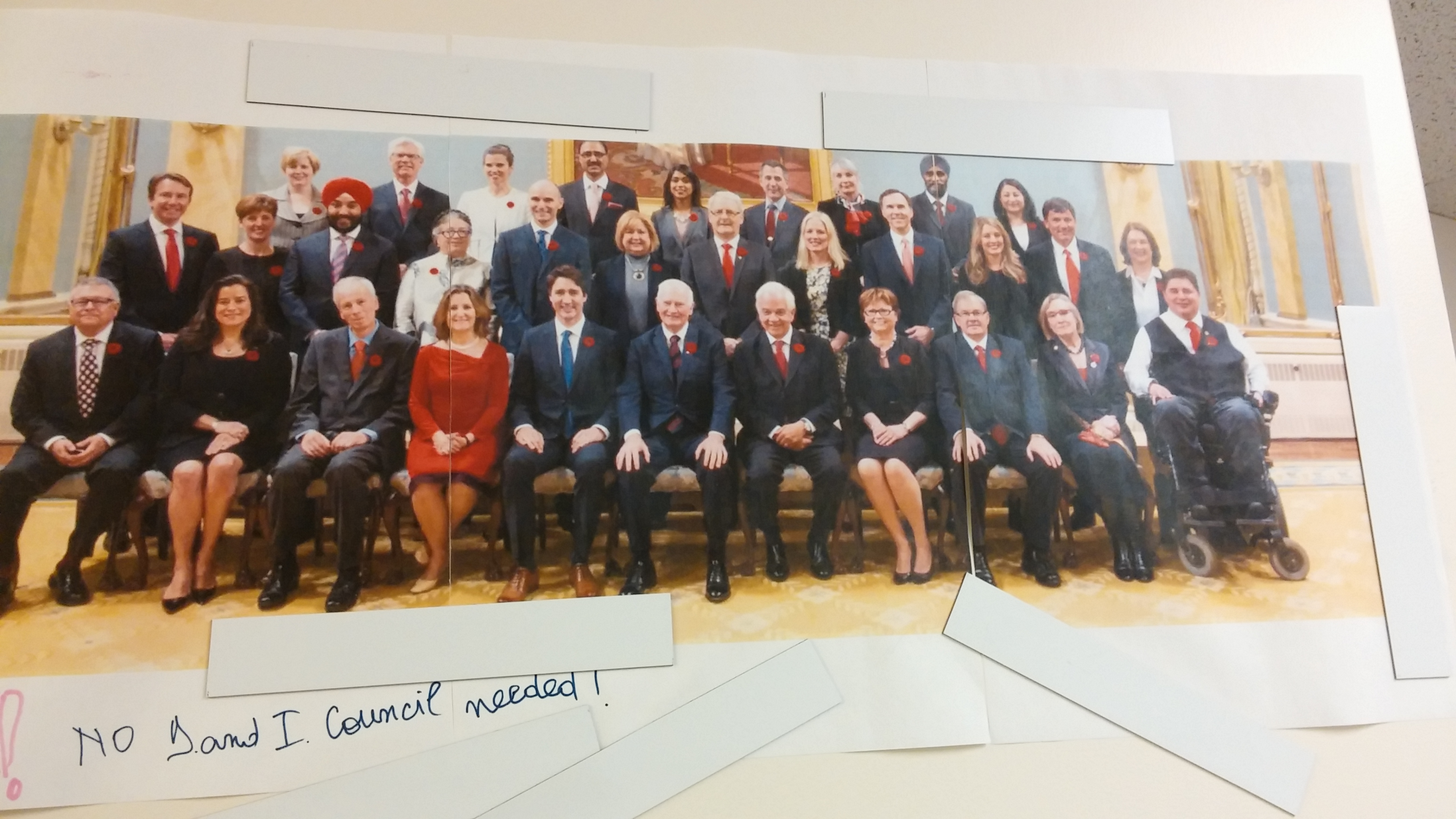 15/30 females
Inclusion Examples
Jefferson Lab - There is a female technician with more experience and tenure here at Jefferson Lab that has yet to make promotion to Tech 3 after several males in her immediate work group and surrounding work groups in her division have made Tech 3 after starting after she did. She is an asset to the success of several major projects.
 
Example of a negative "inclusion in action" was from a statement made by someone in a group meeting recently:"Users are mumbling into their beards rather than screaming bloody murder."  This statement was made by a person during a meeting in regards to issues with that we were having with the CEBAF machine.  To me this implied that only men were the Physics Users and disregarded any female users or their thoughts on the situation with the machine.
 
Example of positive inclusion not work related:  Grammy awards show.  Noticed a mix of people with different ethnicity working together and different genre artists performing together on stage.  Also just general support of the artists supporting each other because of the common love of music.

Like a girl https://www.youtube.com/watch?v=XjJQBjWYDTs
12 GeV/Hall D Groundbreaking
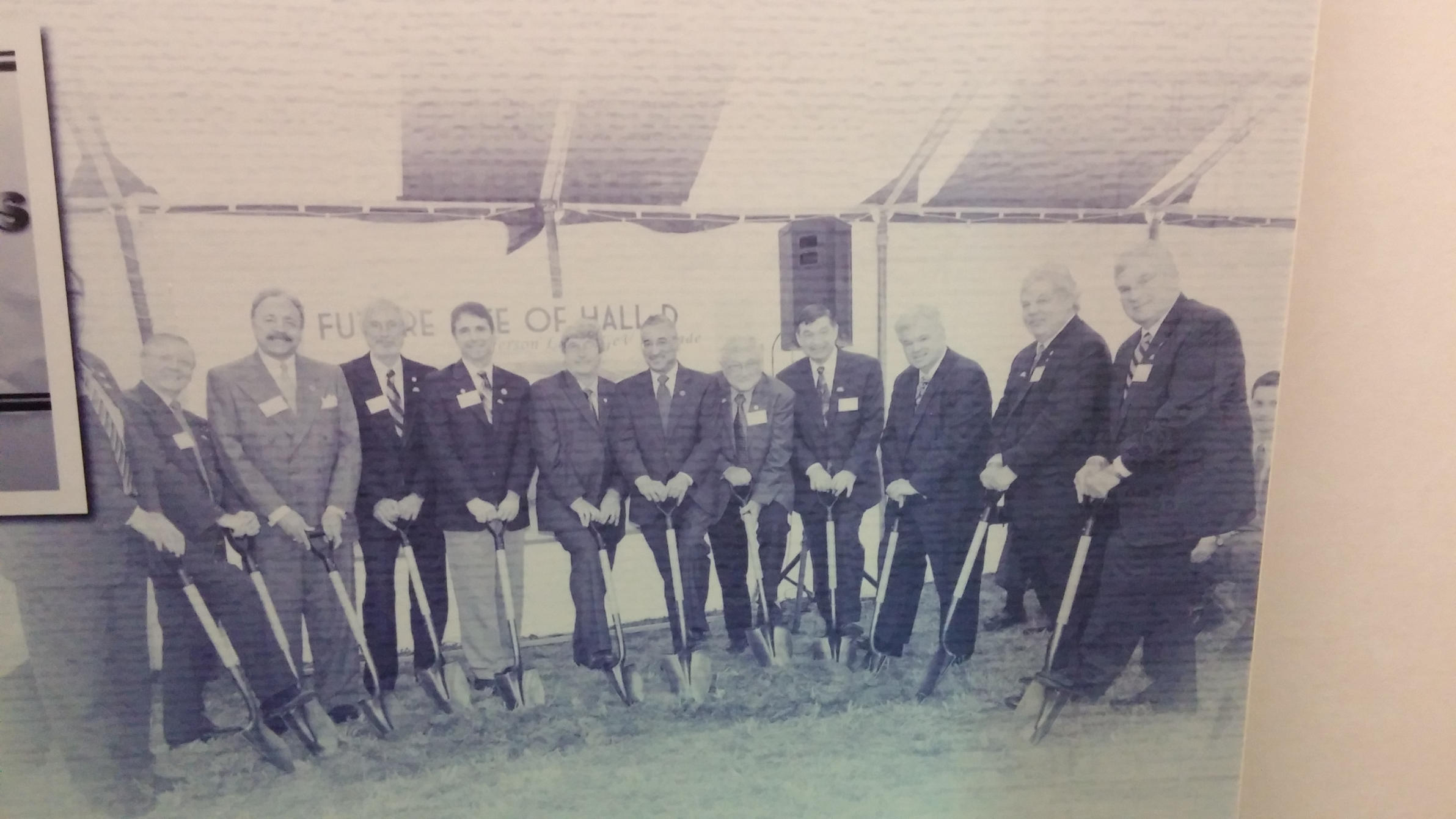 Scientists in Comics
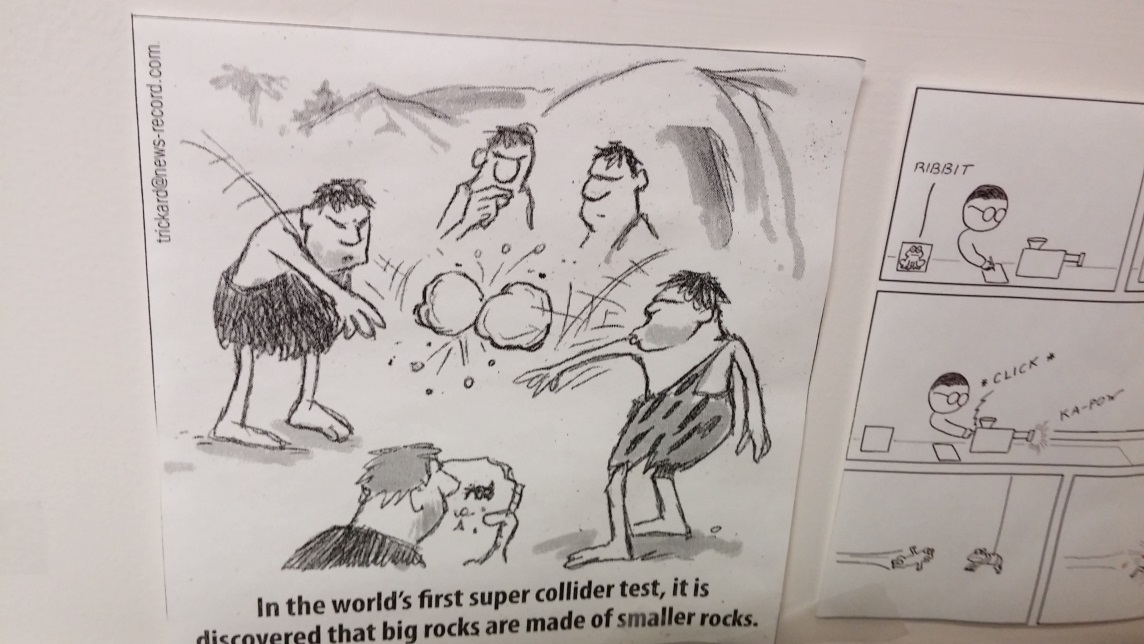 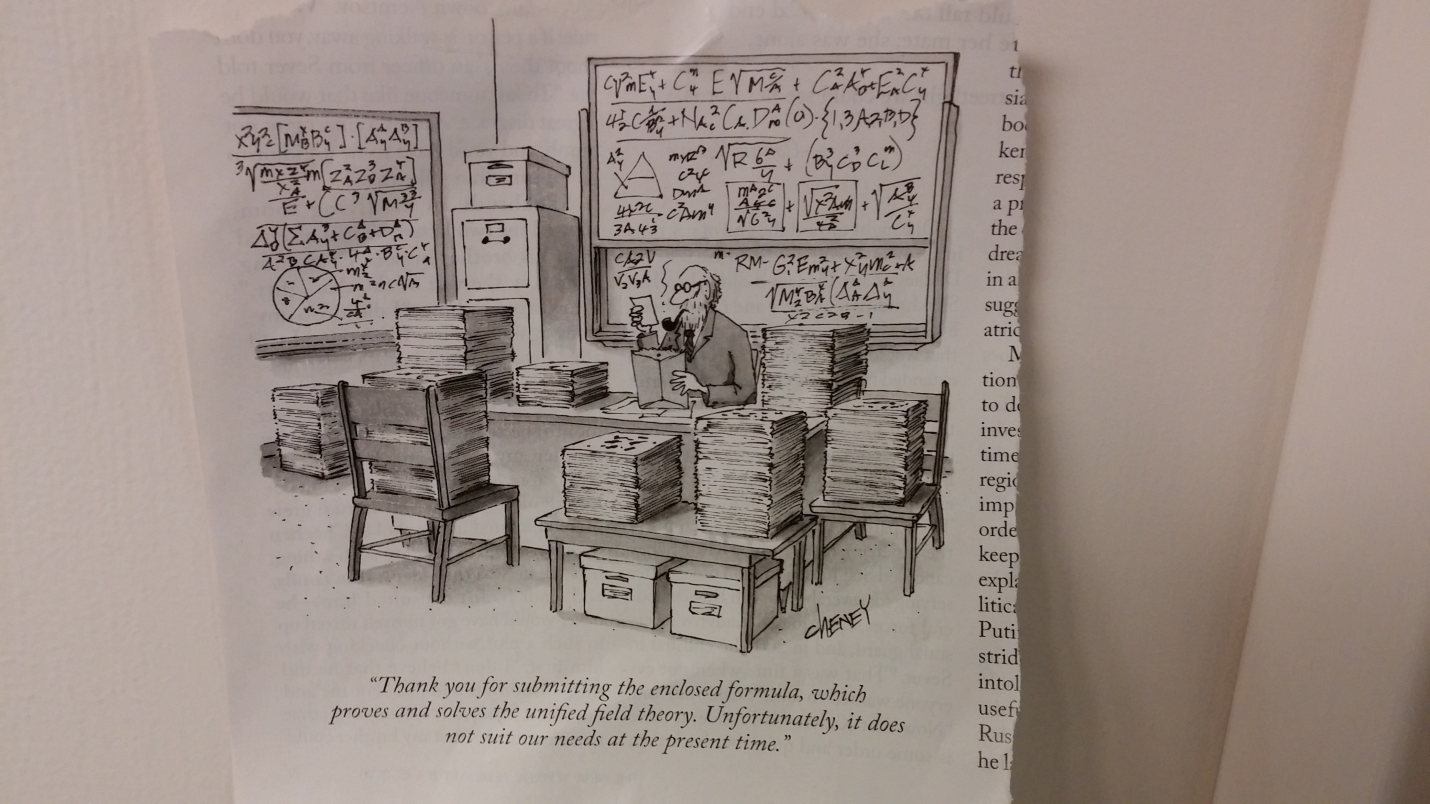 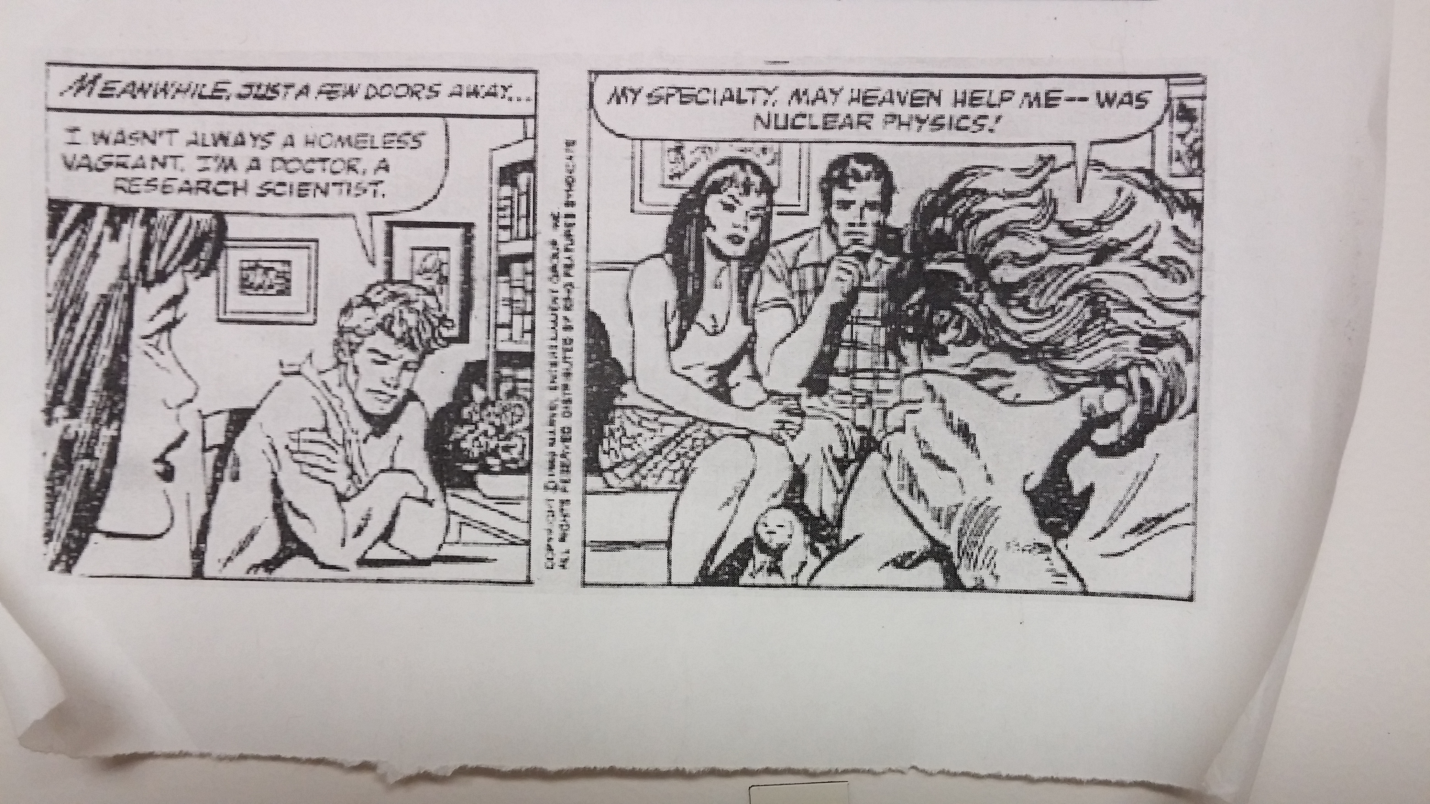 And as contrast…
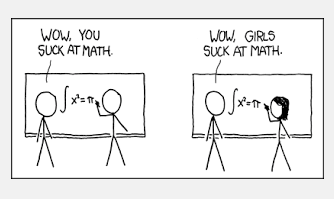 Scientists in Comics: The Other Side
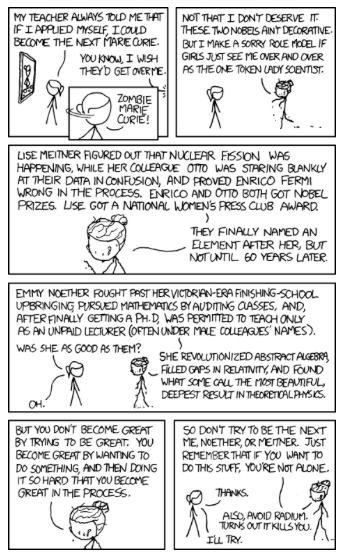 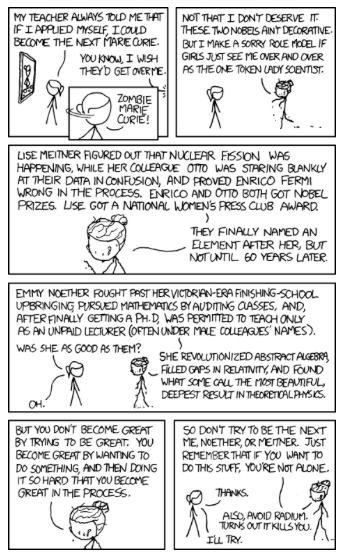 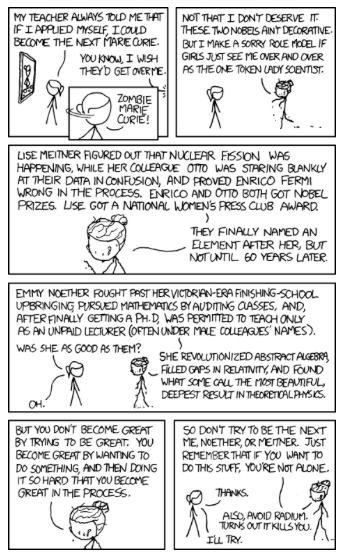 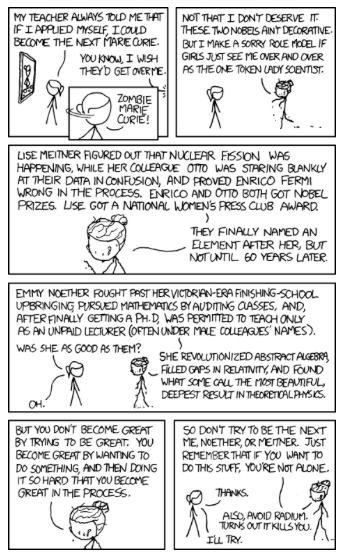 Traffic Lights in Utrecht/Netherlands
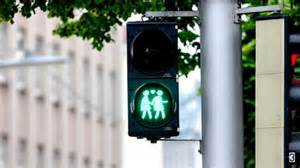 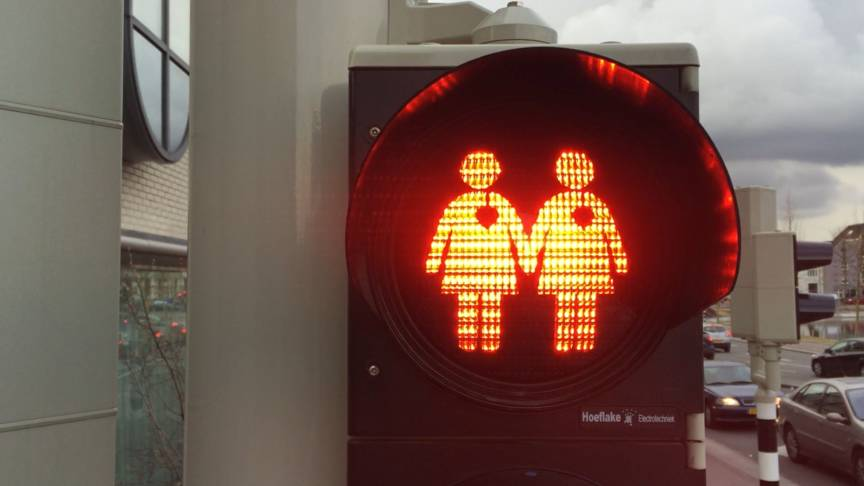 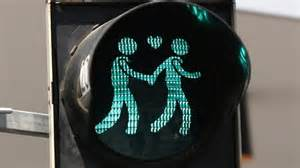